Департамент цен и тарифов администрации Владимирской области
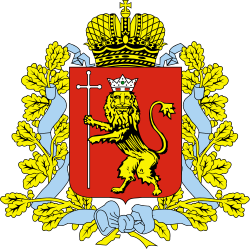 Уличная газораспределительная сеть проложена
Точка врезки
Пример 1: 
◦ Городской населенный пункт
◦ Уличная сеть газораспределения проложена
◦ Проектное рабочее давление  < 0,3 МПа
◦ Расстояние от газоиспользующего оборудования до сети газораспределения ГРО не более 200 м
Газопровод ввод
Требуется строительство:
до границы земельного участка газопровода-ввода
в границах земельного участка 10 метров сетей газопотребления стального надземного газопровода диаметром 32 мм до отключающего устройства на фасаде здания.
Расчет:
Стальной
надземный газопровод         
 32 мм
10 м
Граница земельного участка
Для объектов индивидуального жилищного строительства РАЗРАБОТКА ПРОЕКТНОЙ ДОКУМЕНТАЦИИ на устройство систем газоснабжения, проектируемых в границах земельного участка, НЕ ЯВЛЯЕТСЯ ОБЯЗАТЕЛЬНОЙ и возможна только ПО ВОЛЕИЗЪЯВЛЕНИЮ ЗАЯВИТЕЛЯ.
- отключающее устройство
Департамент цен и тарифов администрации Владимирской области
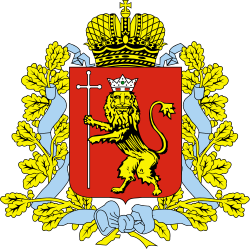 Пример 2: 
◦ Сеть газораспределения (с давлением не более 0,3 МПа) диаметром 63 мм из стали построена и проходит в границах земельного участка (при условии наличия в точке врезки газопровода (согласно техническим условиям) низкого или среднего давления).
Требуется:
Обеспечить врезку в существующую сеть газораспределения, проходящую в границах земельного участка, и проложить 10 метров сетей газопотребления надземного стального газопровода диаметром 32 мм до отключающего устройства на фасаде здания.
Сеть        газораспределения с давлением до 0,3 МПа,  63 мм
Расчет:
Стальной
Надземный газопровод         
 32 мм
Точка врезки
10 м
Граница земельного участка
Для объектов индивидуального жилищного строительства РАЗРАБОТКА ПРОЕКТНОЙ ДОКУМЕНТАЦИИ на устройство систем газоснабжения, проектируемых в границах земельного участка, НЕ ЯВЛЯЕТСЯ ОБЯЗАТЕЛЬНОЙ и возможна только ПО ВОЛЕИЗЪЯВЛЕНИЮ ЗАЯВИТЕЛЯ.
- отключающее устройство
Департамент цен и тарифов администрации Владимирской области
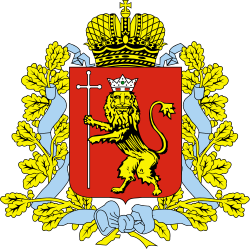 Уличная газораспределительная сеть проложена
Пример 3: 
◦ Уличная сеть газораспределения, газопровод-ввод до границы земельного участка и сети газопотребления в границах земельного участка заявителя построены.
Точка врезки
Требуется:
 в границах земельного участка - фактическое резьбовое присоединение внешней и внутренней сети газопотребления в границах земельного участка и обеспечить первичный пуск газа в установленное газоиспользующее оборудование заявителя.
Газопровод-ввод
Расчет:
Сеть газопотребления  32 мм
Соединение внешней и внутренней сети
Граница земельного участка
- отключающее устройство